INTRODUCTION TO EVENT PLANNING
ERIN WILKINS
SPECIAL EVENTS
WHAT ARE SPECIAL EVENTS?
Specific rituals, presentations, performances or celebrations that are consciously planned and created to mark special occasions or achieve particular social, cultural or corporate goals and objectives.
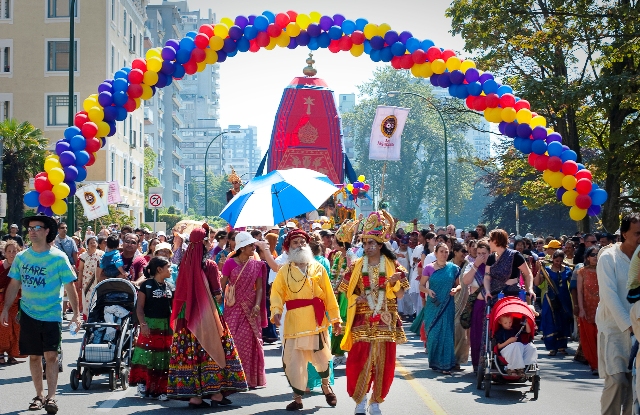 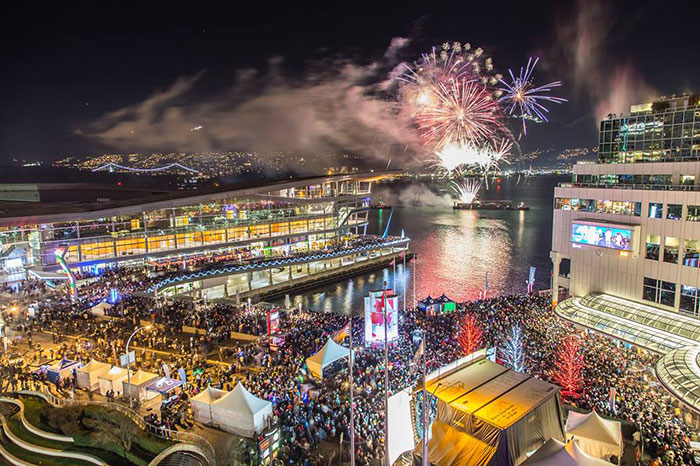 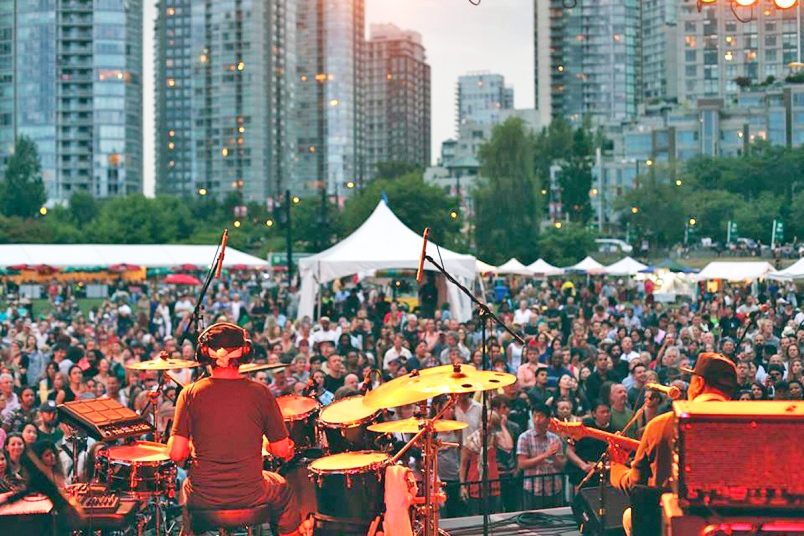 SPECIAL EVENTS ARE BEST DEFINED BY THEIR CONTEXT
From the point of view of the event organizer:  A special event is a one-time or infrequently occurring event outside normal programs or activities of the sponsoring or organizing body.

From the point of view of the customer or guest:  To the customer or guest, a special event is an opportunity for a leisure, social or cultural experience outside the normal range of choices or beyond everyday experience.
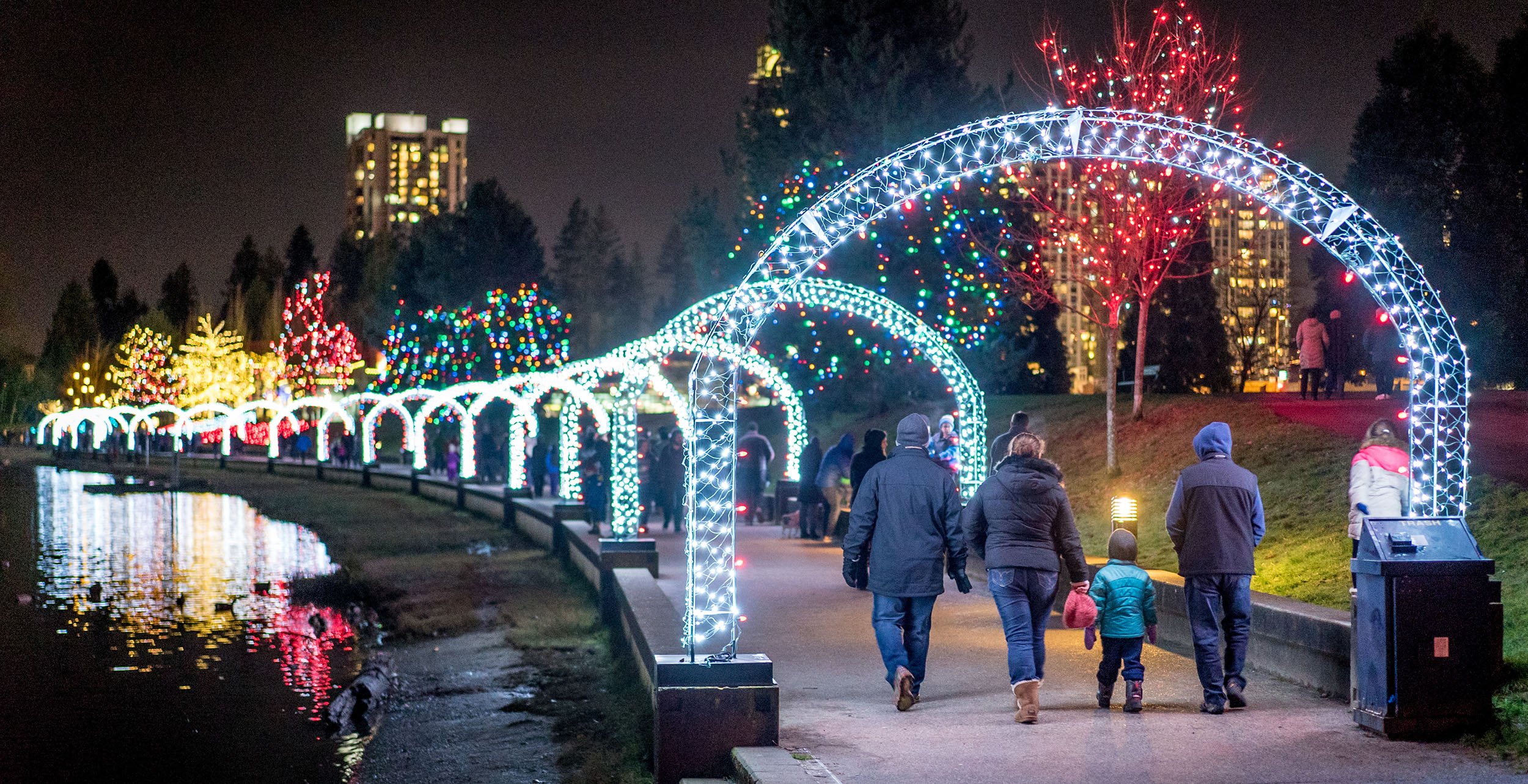 WHAT CREATES AN EVENT ATMOSPHERE?
Festive spirit

Uniqueness

Quality

Authenticity

Tradition

Hospitality

Theme

Symbolism
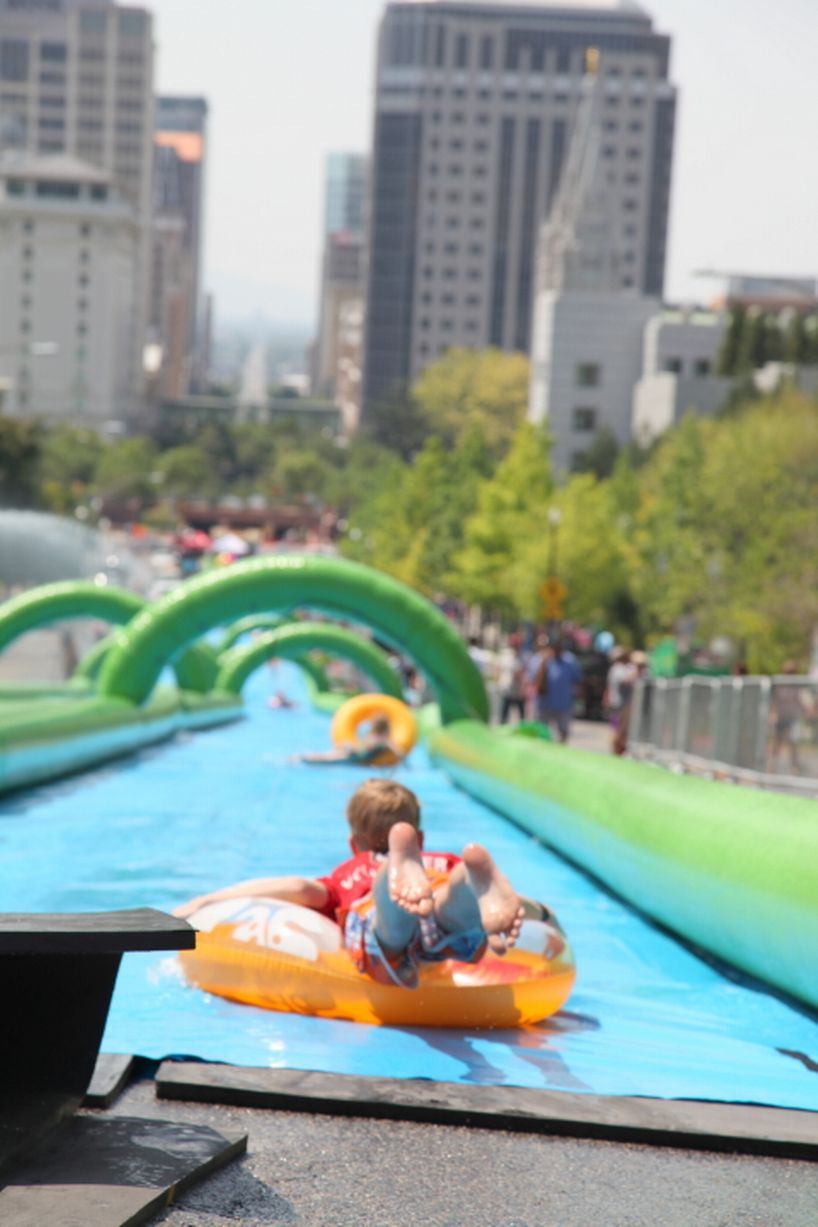 TYPES OF EVENTS
Two Categories:

Size
Mega Event
Hallmark Event
Major Event
Local/ community events

Form or Content
Festivals
Sports events
Business events 
 exhibitions
MEGA EVENT
So large they affect who economies and reverberate in the global media
Targeted at international tourism market 
Considered mega due to: 
attendance size, 	
target market
level of public financial involvement
political effects 
extent of TV coverage
construction of facilities 
Impact on economic and social fabric of the host community
MEGA EVENTS
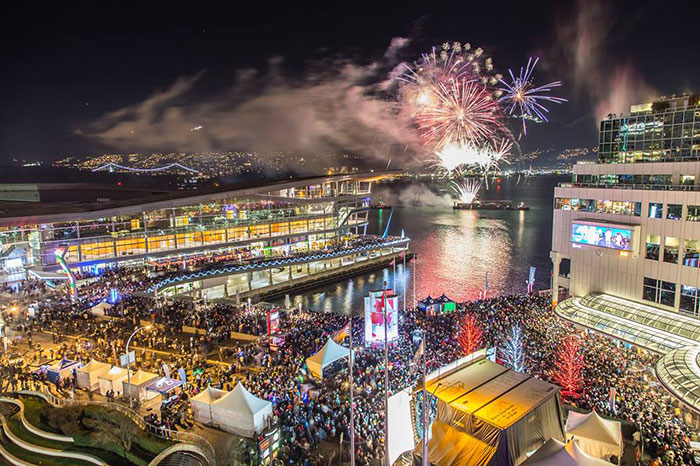 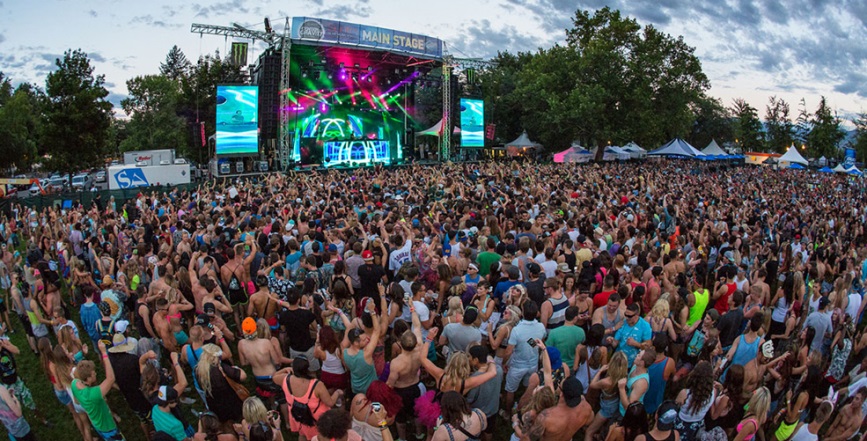 HALLMARK EVENTS
Events that become so identified with the spirit or ethos of a town, city or region that they become synonymous with the name of the place and gain widespread recognition and awareness
Major one-time or recurring events of limited duration developed to enhance awareness, appeal and profitability of a tourism destination in the short/ long term
HALLMARK EVENTS
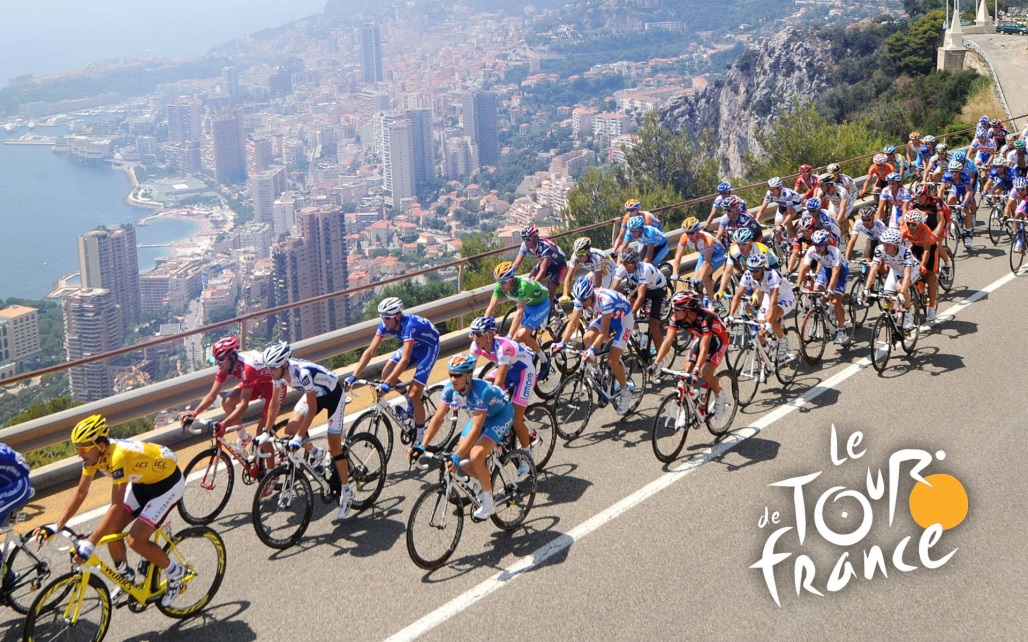 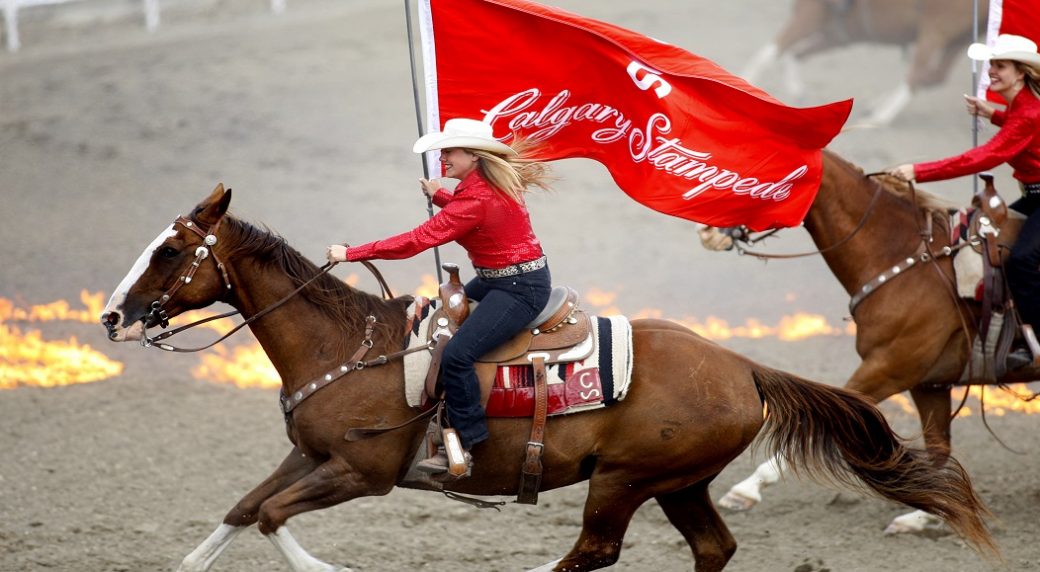 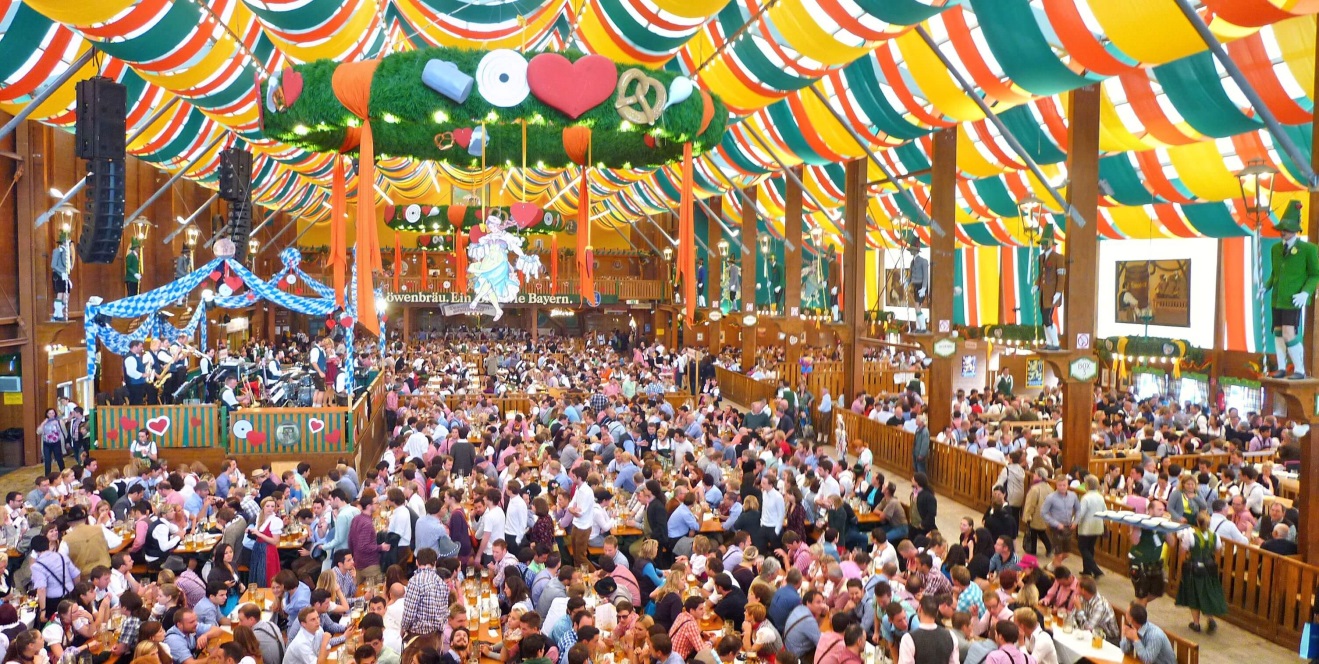 MAJOR EVENTS
Events that are capable by their scale and media interest of attracting significant visitor numbers, media coverage and economic benefits
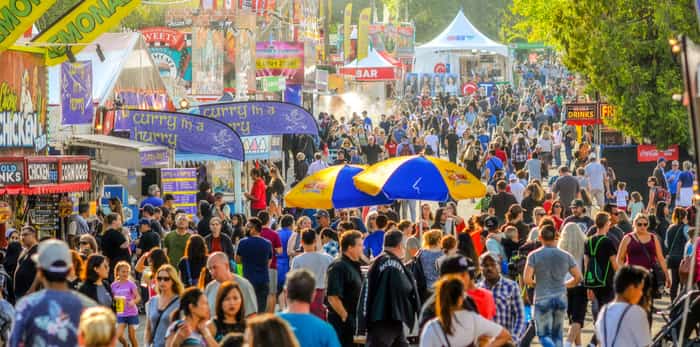 MAJOR EVENTS
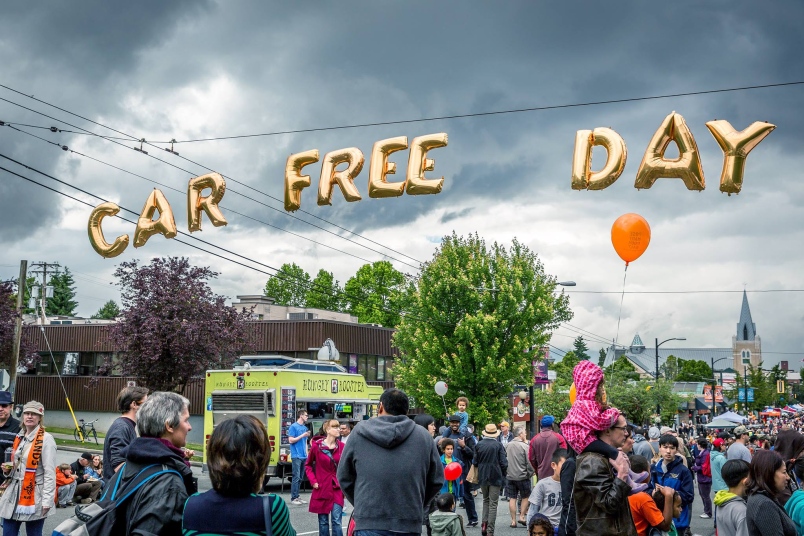 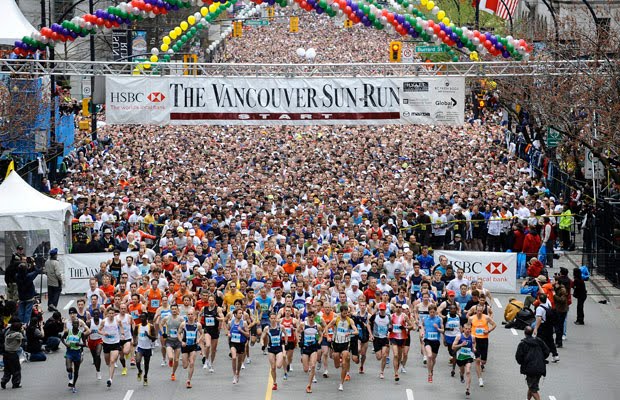 LOCAL OR COMMUNITY EVENTS
Targeted to local audiences and staged primarily for their social, fun and entertainment value.
Produce a range or benefits including pride in community, strengthening a feeling of belonging and creating a sense of place.
Local governments often support these events as part of their community and cultural development strategies.
LOCAL OR COMMUNITY EVENTS
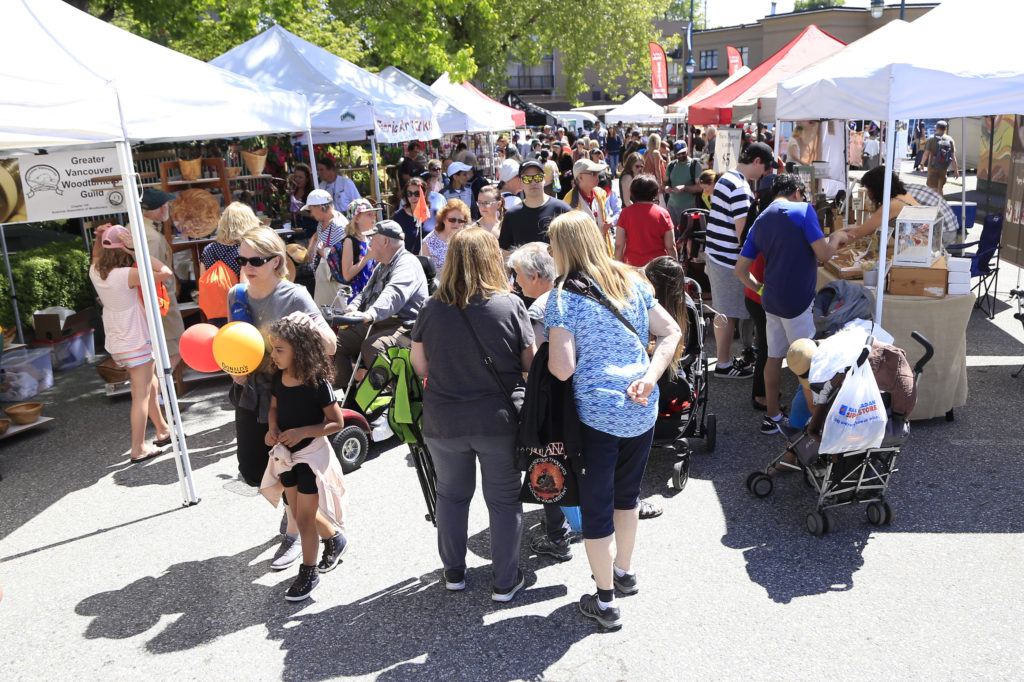 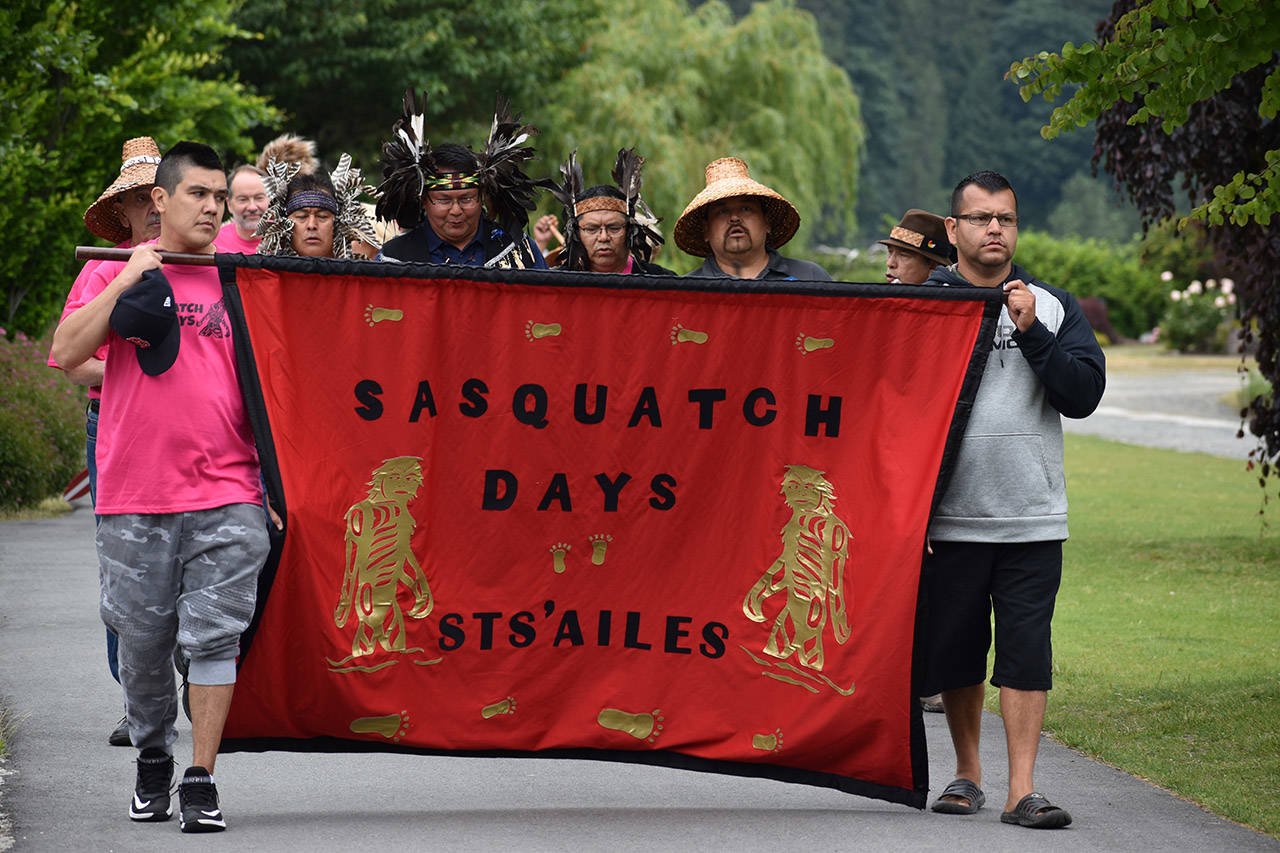 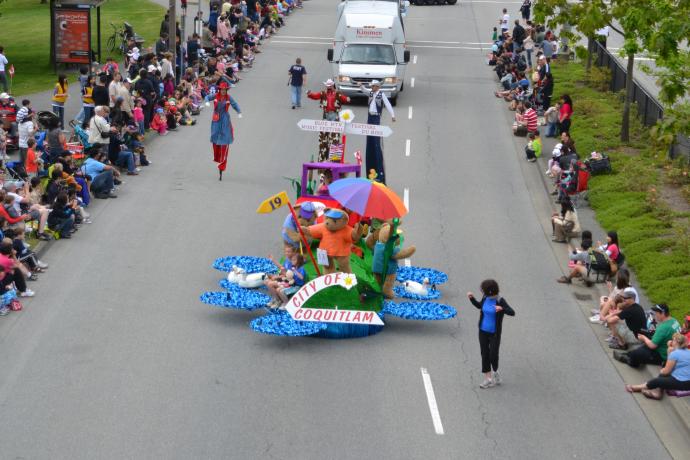 FORM OR CONTENTFESTIVALS
Important expression of human activity that contributes to our social and cultural life.  
Increasingly linked with tourism to generate business activity and income for their host communities.
FESTIVALS
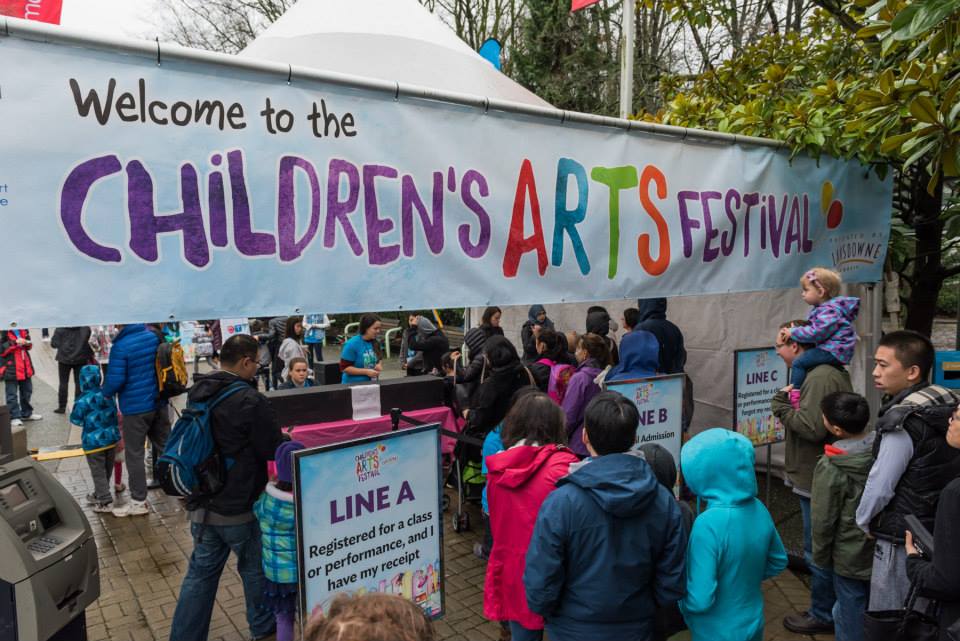 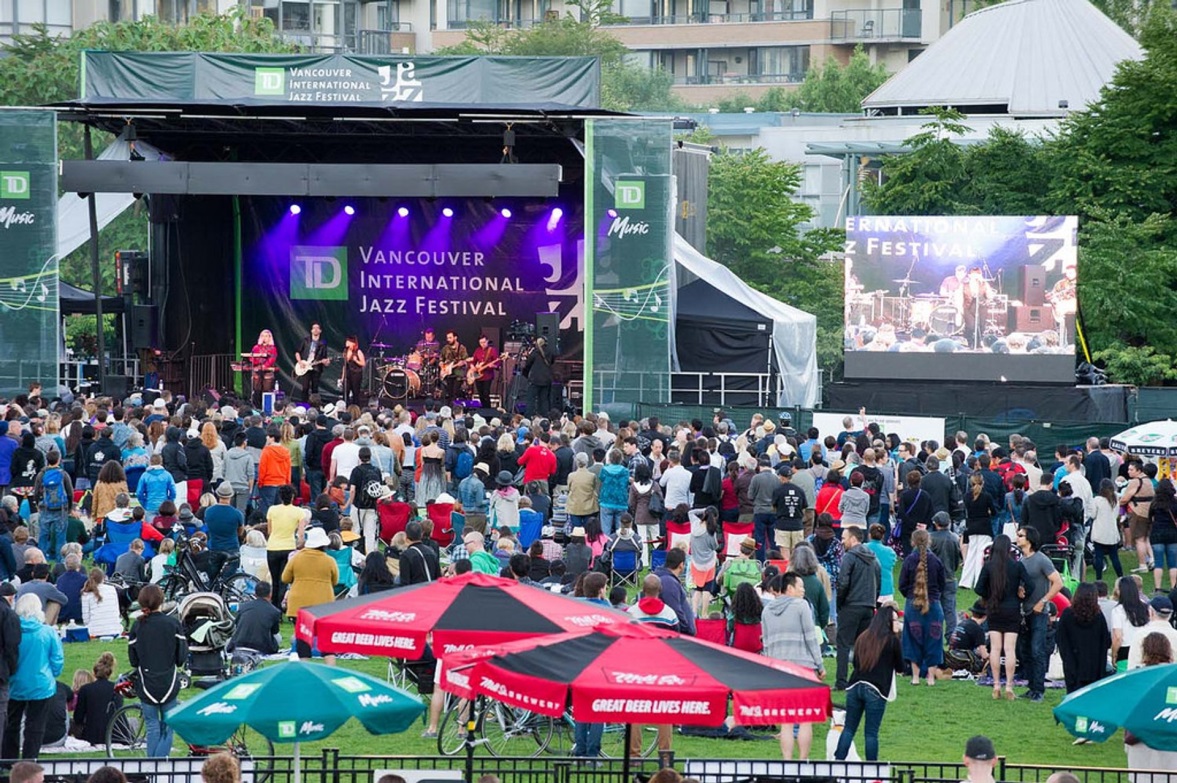 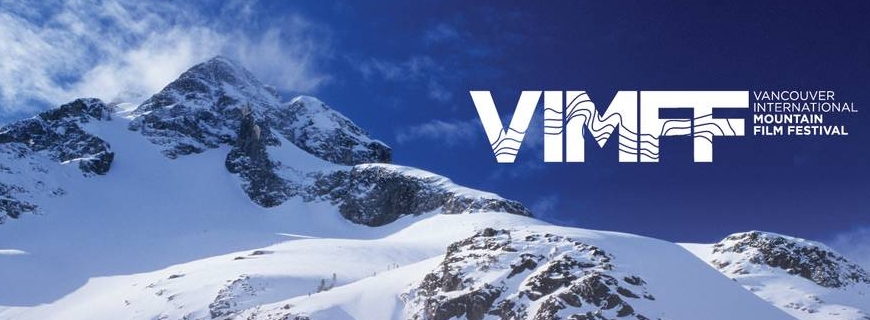 SPORTS EVENTS
Important and growing part of the event industry, encompassing the full spectrum of individual and multi sporting events 

Ability to attract tourist visitors and to generate media coverage and economic impacts has placed them at the front of most government strategies and destination marketing programs.
SPORTS EVENTS
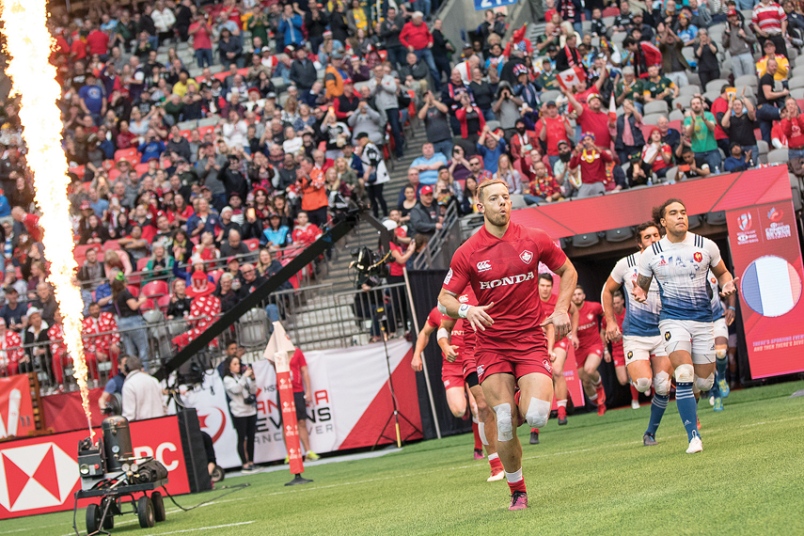 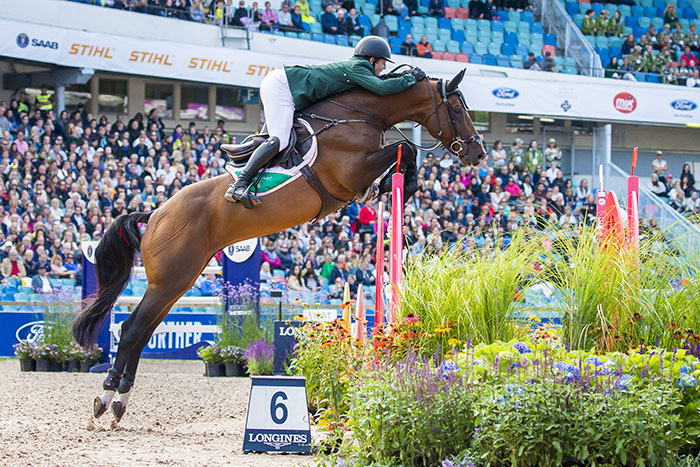 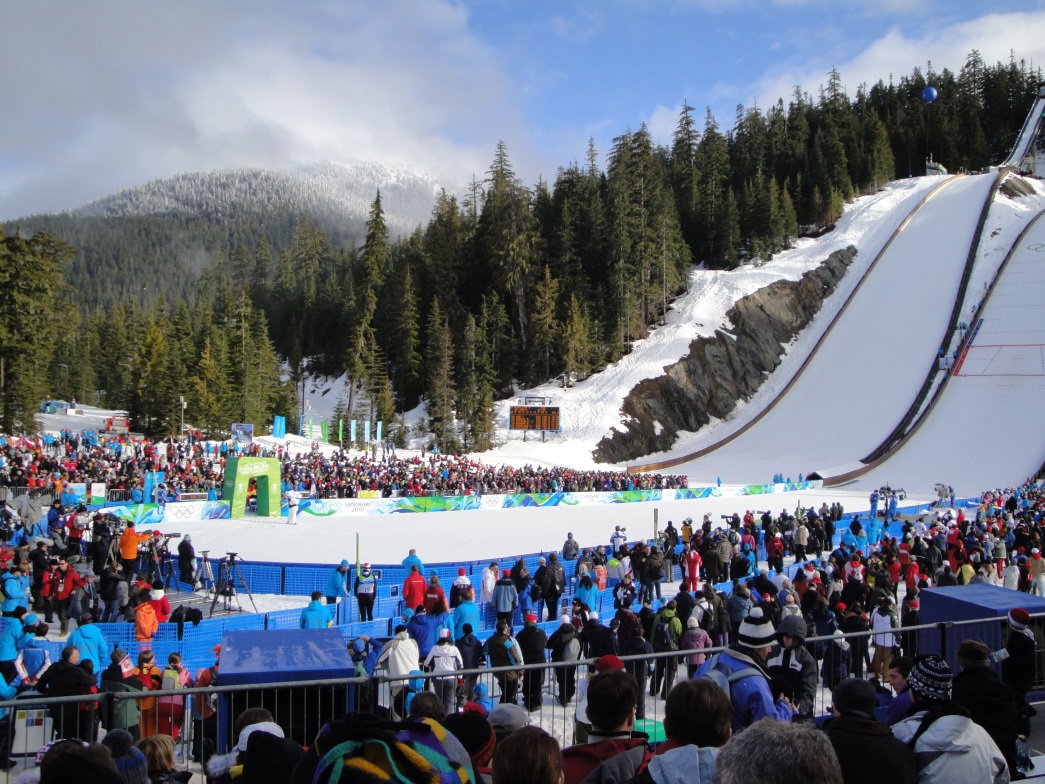 BUSINESS EVENTS
All off-site gatherings, including conventions, congresses, conferences, seminars, workshops and symposiums, which bring together people for a common purpose – the sharing of information.
Includes exhibitions
BUSINESS EVENTS AND EXHIBITIONS
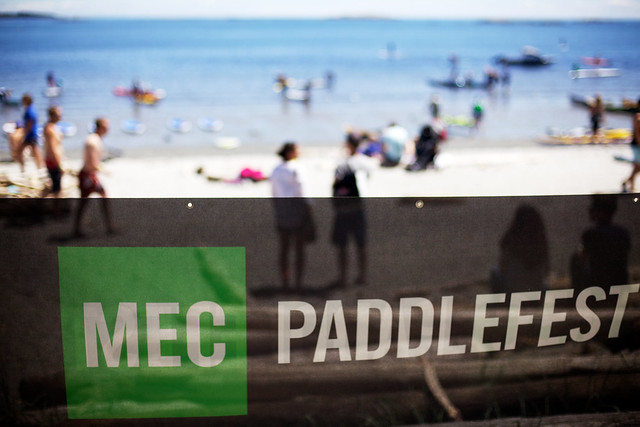 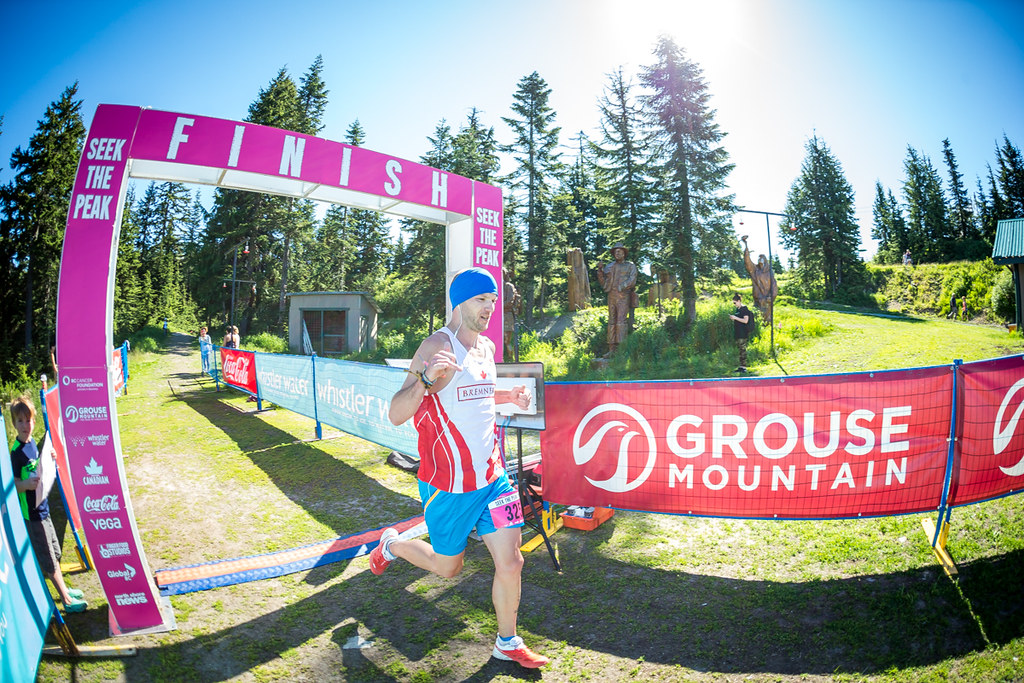 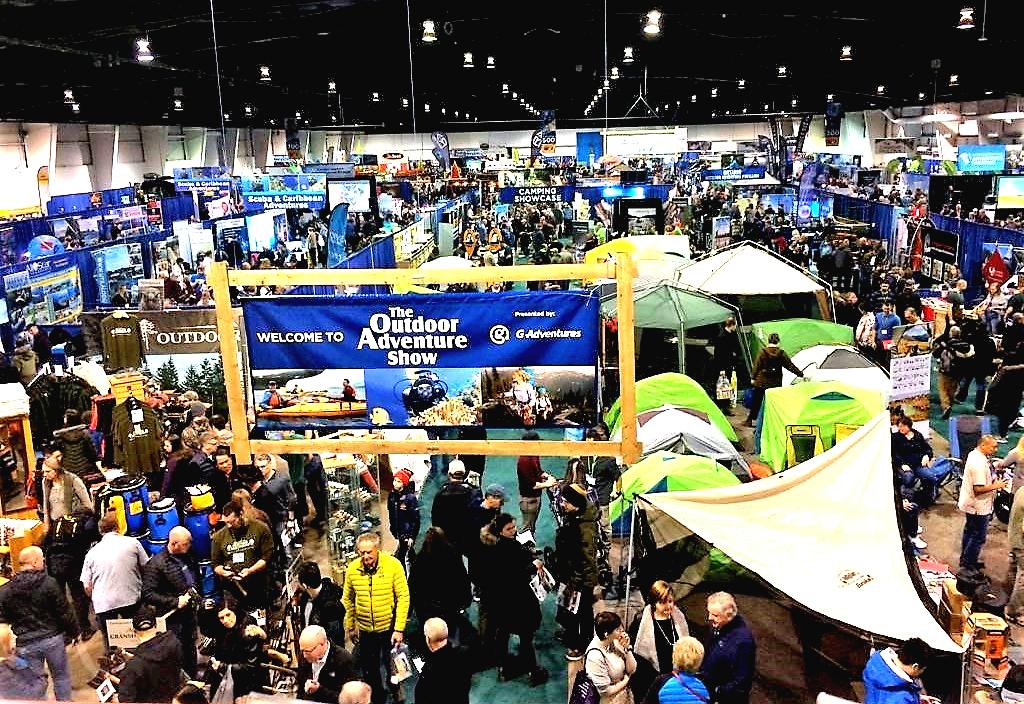 REFERENCES:
Festival and Special Event Management Fifth Edition. by Johnny Allen, William O’Toole, Robert Harris, Ian McDonnell.  Wiley and Sons. 2010.
Erin Wilkins, 2019.